Online Tutoring school
By :Natalie Ghaleb Nino 
Class: 7F
Financial plan
Financial plan: it is a document relating to or involving money or finance.
3/8/2023
PRESENTATION TITLE
2
Business Idea
Business Idea
Online tutoring school
It is a service
Objective: To support students and learners in their knowledge and in learning from the course’s material. To assist students in achieving their individualized academic objectives and to help them in becoming self-sufficient learners in a variety of different languages, topics and levels .
Mission: By offering academic services and materials that encourage the development of abilities and attitudes required to expand the knowledge and academic independence for all students, the tutoring school exemplifies a mission.
Vision: The goal and vision of the tutoring school and program is to increase learner’s knowledge, their way of thinking, and comprehension 
of their surrounding.
4
Target market & Demographics
Target market & Demographics
The online tutoring school is unique and easy to pronounce.


Stands for: National. Online. Tutoring . School
The target market of this business are learners of all ages and levels from any country.

Business location: Mississippi , USA ; because many languages are spoken in the USA, and in Mississippi because properties and inexpensive there and this business needs large properties .
Way of delivering products: The services will reach customers online on the website
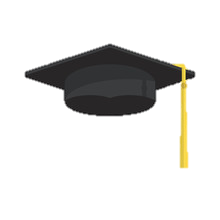 N.O.T.S
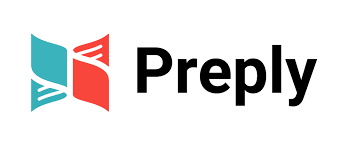 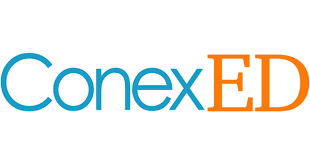 COMPETITORS
6
Financial Information
Financial Information
Sources of capital: Equity and savings
Our price: it depends on the class, level and subject but our range is from 15$-75$ USD (per hour)
Competitors price:26$-104$ USD (per hour)
Total revenue=2,000,000
Total cost(internet, devices, tax, salaries, electricity…)=200,000
Equity=90%
Total profit: total revenue – total cost
2,000,000-200,000=180,000
90% of 180,000=162,000 total profit
8
Performance of business
9
“
Business opportunities are like buses. There's always another one coming.
”
Richard Branson
10
owners
Partners and CEO’S Natalie and Ghaleb Nino
11
Thank you
Make sure to check out our website and try a free trail lesson!!